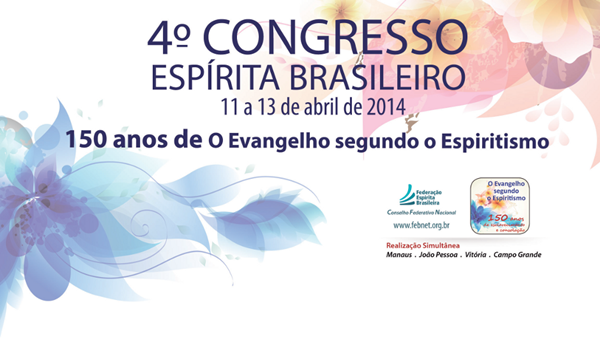 “ O Brasil tem a missão de cristianizar.  É a Terra da promissão. A Terra de todos . A Terra da fraternidade. A Terra de Jesus. A Terra do Evangelho.”                                 Mensagem espirita de Ismael, mentor espiritual                                                                                                                                            do Brasil, 1873
“ Na era nova e próxima, abrigará um povo diferente pelos costumes cristãos”
“ Cumpre ao que ouve os araudos do espaço, que evocam os homens de boa vontade, para o preparo da nova Era, reconhecer em Jesus, o chefe espiritual.”
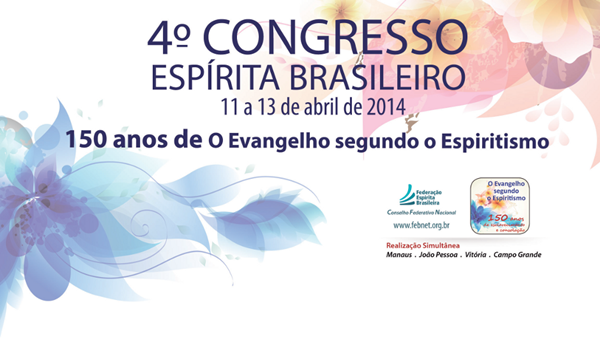 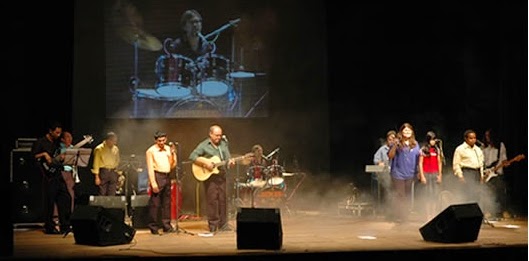 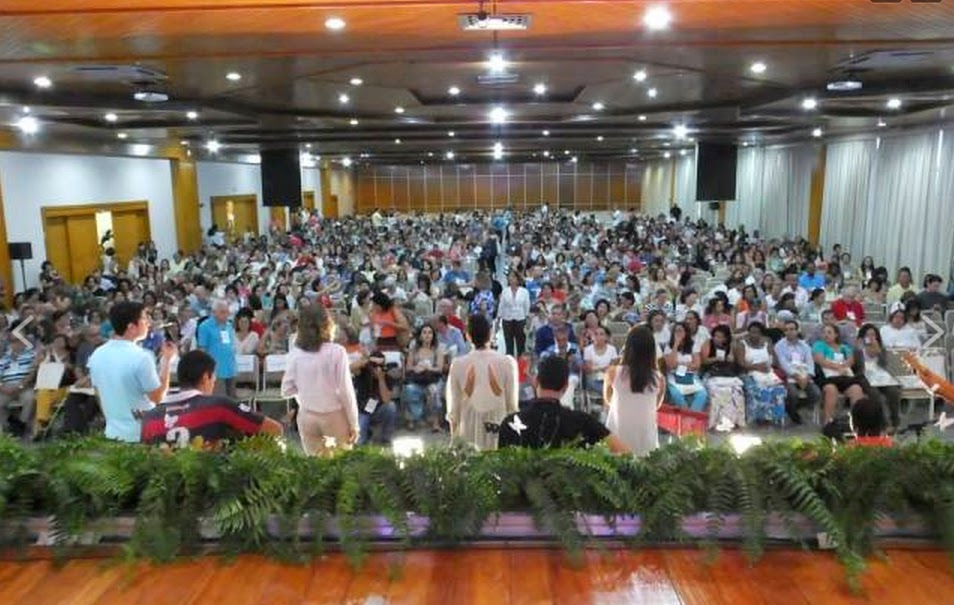 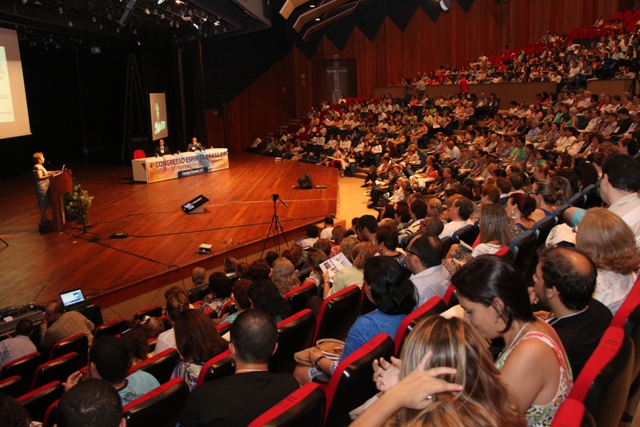